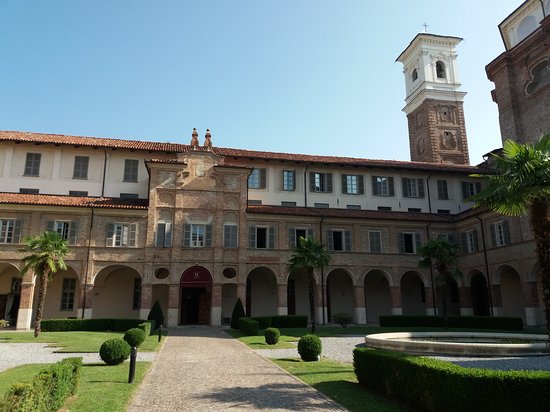 XVII FOOT General Meeting
Cherasco (CN), 16-18 Dec 2024
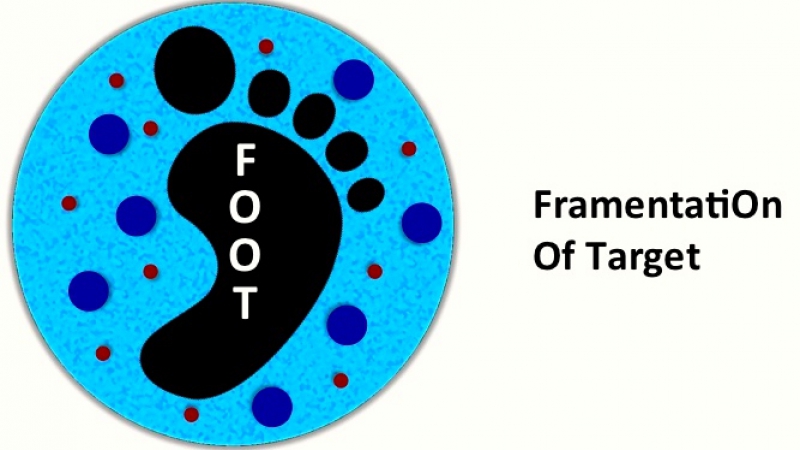 M. Villa
INFN Bologna & Unibo
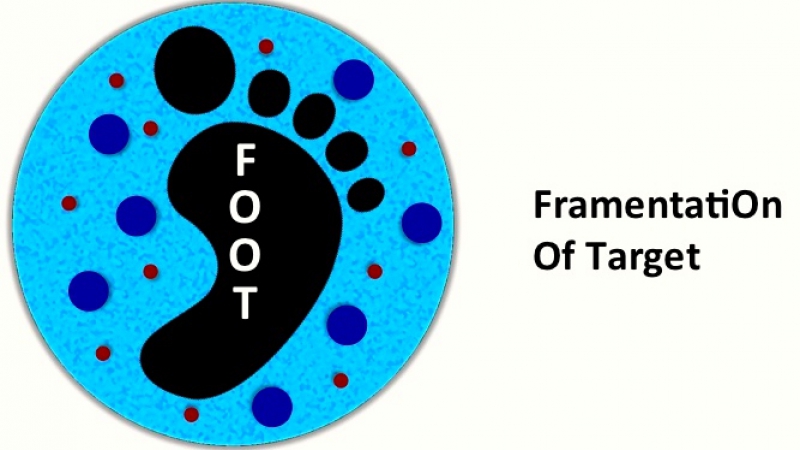 Collaboration
Collaboration by numbers:
93 Authors, (TBU)
35 Institutions
7 countries (Italy, France, Germany, Japan, Cuba, USA, India)
3 continents (Europe, Asia, America)
About 54% of women (highest in CSN3)
Latest on board:
A group from LNGS (emulsions)
Calicut University, India (data analysis)

Other groups show interest to join/collaborate with us
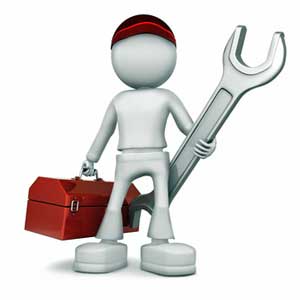 Collaboration
Three new post doc bourses funded partly on the MAECI project won by people interested but not previously working in FOOT

At least three new PhD students on board 

To all the new collaborators:
A warm welcome !!
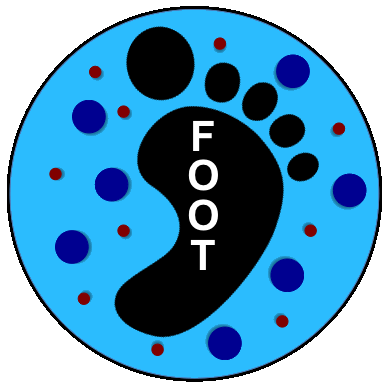 The FOOT Physics Program
Specific measurements related with Particle Therapy & Radioprotection in Space
Using C, C2H4   cross sections on C and H 
Using C, C2H4, PMMA  cross sections on C, O and H
PMMA is a combination of C,O,H.
open to other possible physics programs

E.g. C + C  3α + X
4
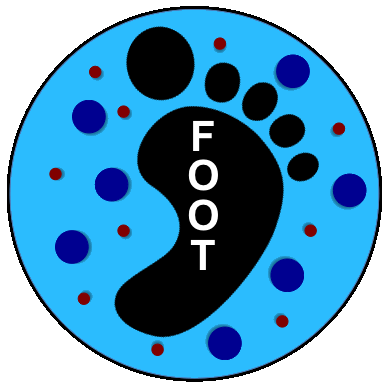 Physics data taking done up to now
5
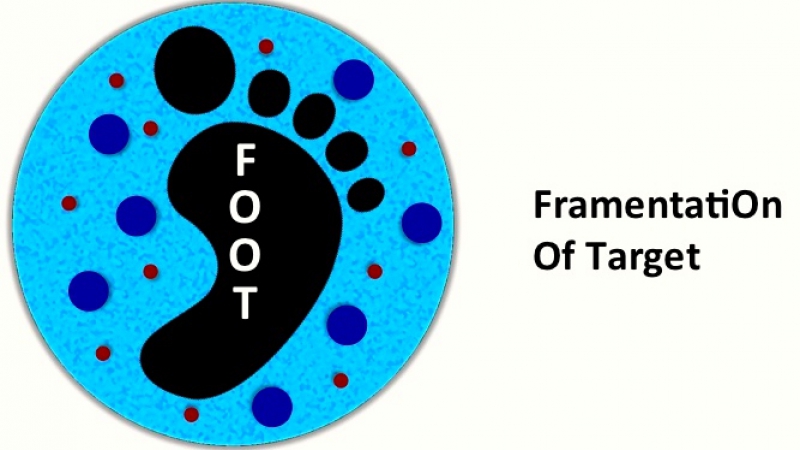 The three year plan presented to CSN3
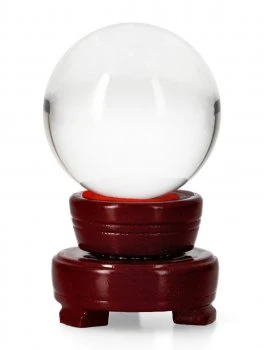 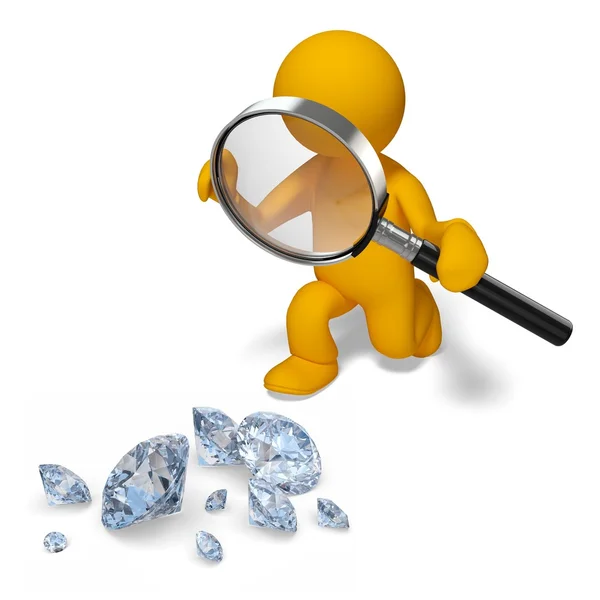 INFN Milestones
Year 2024  (all on 31st december)
Complete analysis of 2022 data campaigns		 (ongoing)
First results with NIT emulsions				(ongoing)
First results on the full electronic set-up   (2023 CNAO campaign, ongoing)
New CNAO campaign with both set-ups	(2024 CNAO campaign, done!)

Year 2025 (all on 31st december)
Proceeding/article with preliminary results on CNAO 2023 (el. set-up)
Proceeding/article with preliminary results on CNAO 2023 (emulsions)
Beam test on the new vertex detector
Beam test on the new TofWall
Preparation of an instrumental article for FOOT
Proceeding/article on NIT
Detector status
Up and running (most of the time!)
Recent advances in understanding some detector features on
VTX
MSD
CALO  
ST, BM, TW in the phase of continuous improvement

Improvements needed in the knowledge of IT and NIT emulsions
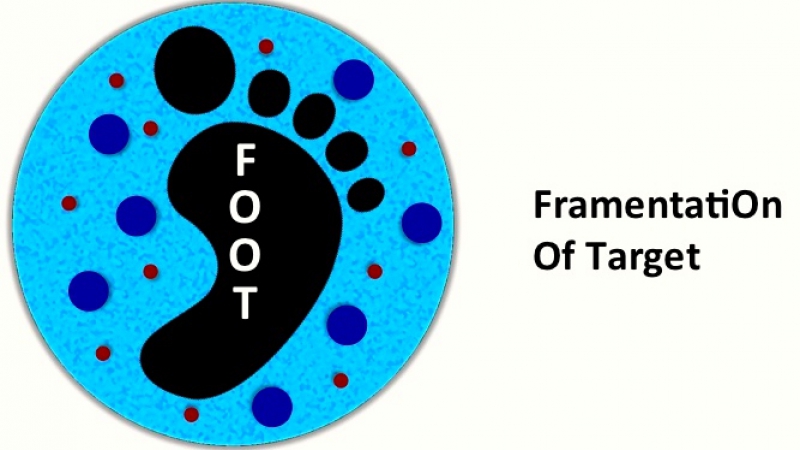 Tools
Monte Carlo:
Continuously evolving and following the different set-ups used in data takings or contributing to the definition of the set-ups!

Trigger and Data Acquisition:
Evolving with time and detectors on the beam line
More online controls; not yet finished!

Reconstruction software:
Shoe: continuous development. Not at all an easy task!
Tuning at each data taking (alignment, noise, detectors on the beam line….). Solving bugs/features of recent campaigns…(2022-2024!)

Computing farm
Moving from Tier3 to Tier1  (T3 accounts will be removed on 01/01/2025)

Tools are being used to get some physics!
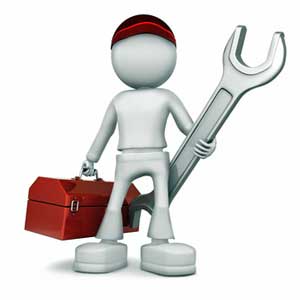 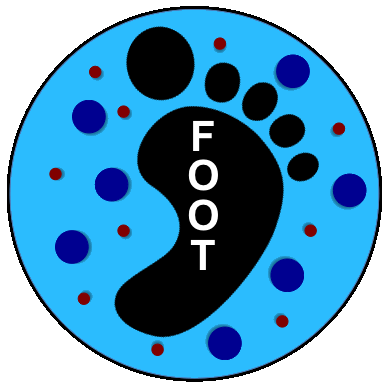 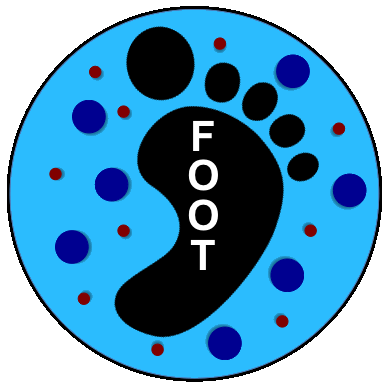 Many calibration studies and analyses ongoing
Really too many to mention!
We’ll get the details in this meeting



Some «reference» papers have been published
Some papers are in the pipeline
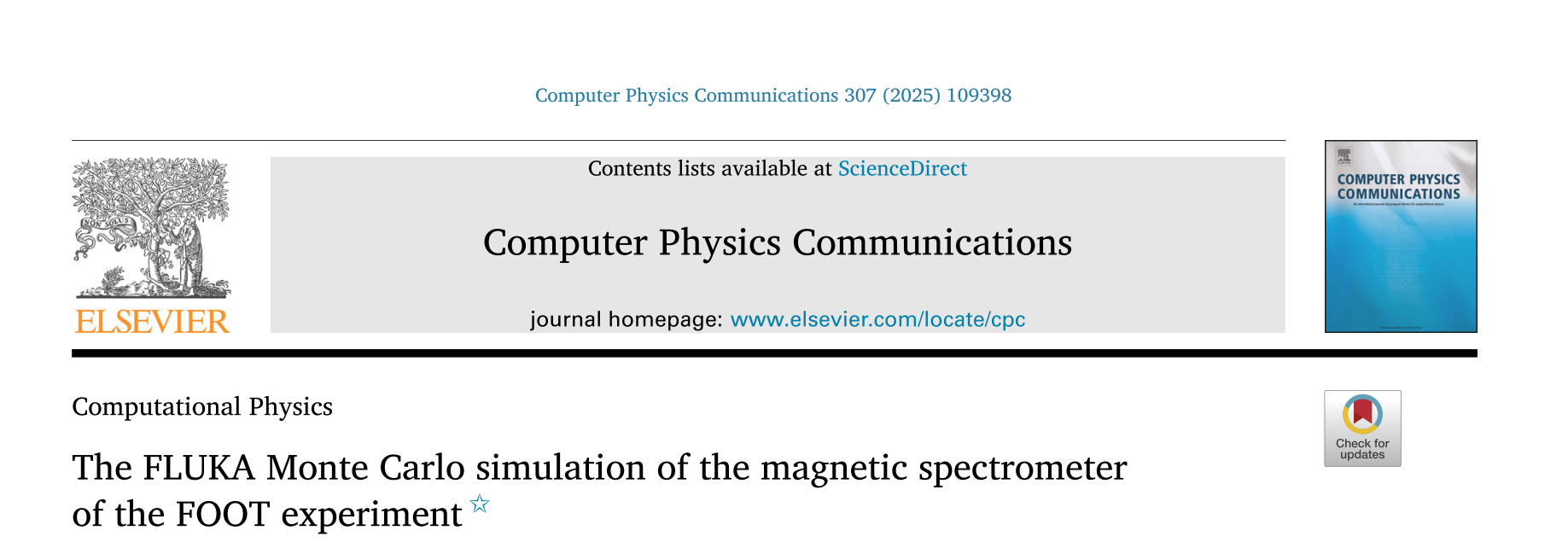 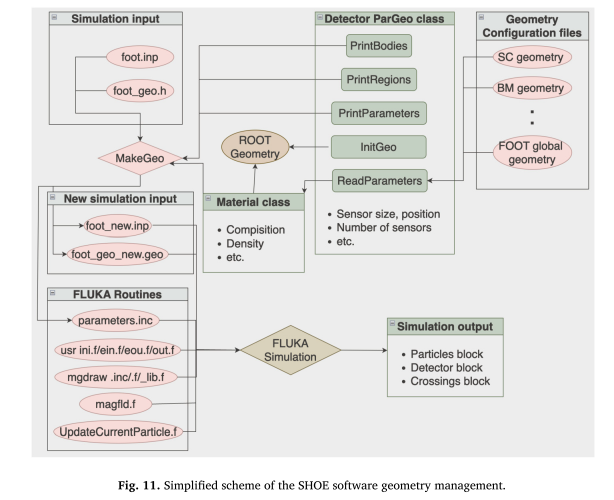 O+C, 400 MeV/N
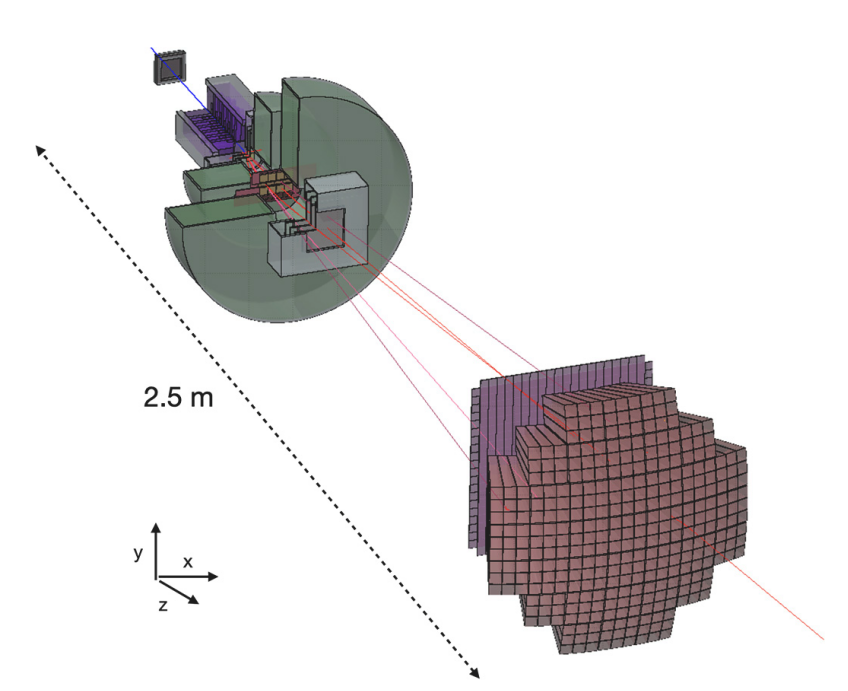 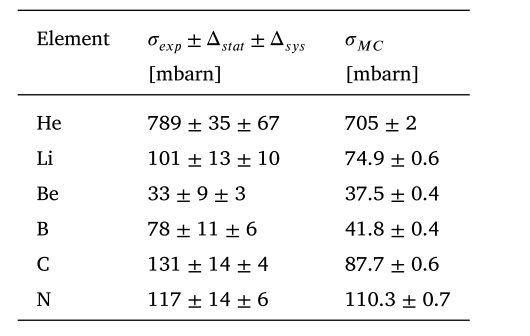 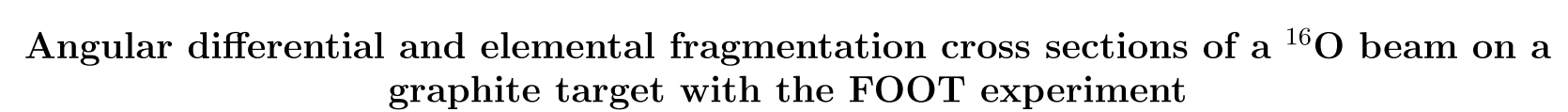 GSI 2021 sample
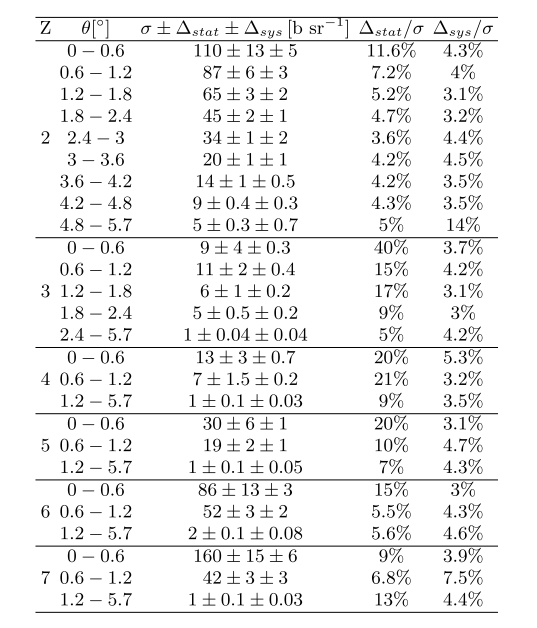 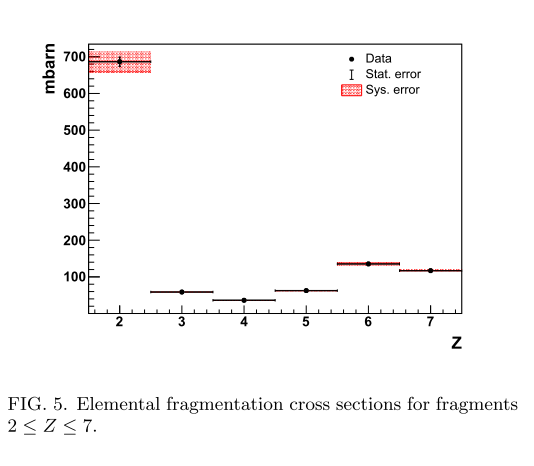 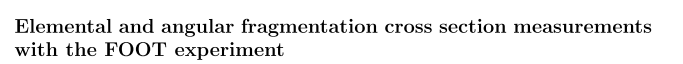 Very preliminary!!
GSI data: O+C and O+C2H4, 400 MeV/n
O+C2H4 -> Helium differential
O+C2H4 -> X, integral
p+C -> X, integral
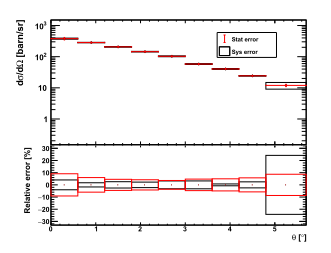 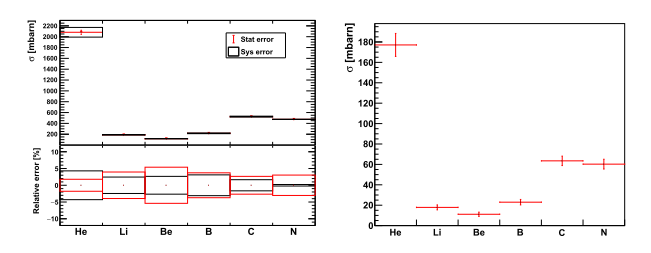 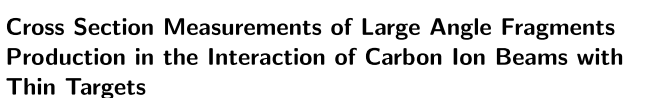 CNAO 2017,  C on C, C9H10, PMMA; energy: 115-351 MeV/n
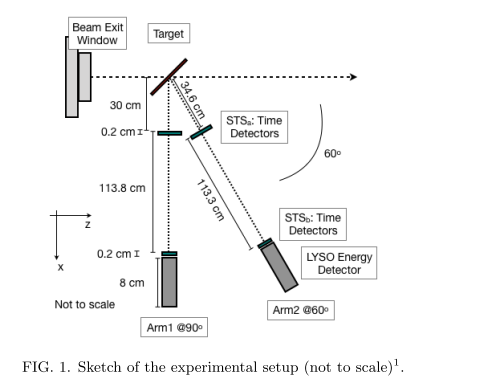 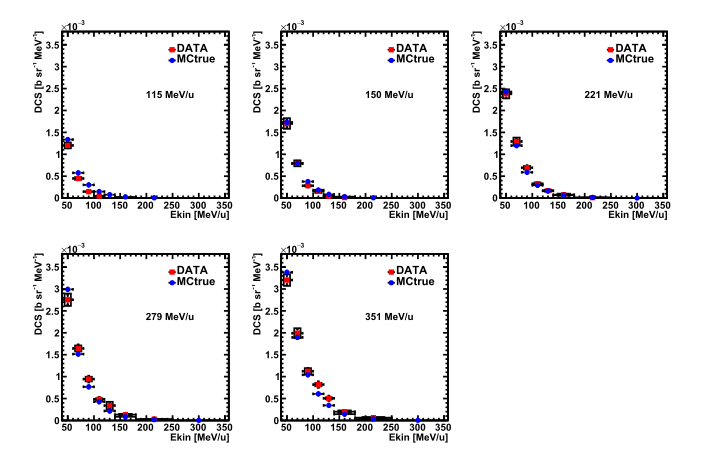 C+PMMA-> p + X at 90°
Differential cross sections
Emulsions: cross section measurements
GSI data: O+C and O+C2H4, 200 MeV/n
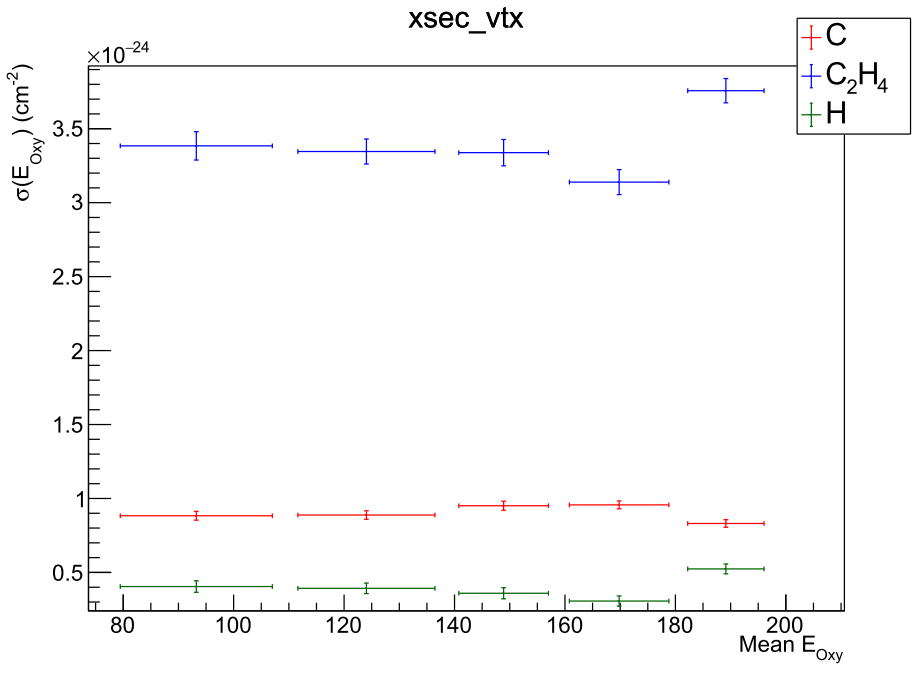 Analysis of 16O @ 200 MeV/n on C and C2H4 targets almost completed: 
Improvements in data-driven effects added on Monte Carlo reconstruction (background, misalignments, local distortion due to chemical development…)
Evaluation of total and reaction cross sections
Paper on cross section measurements with 16O at 200 MeV/n on C, C2H4 and H in preparation
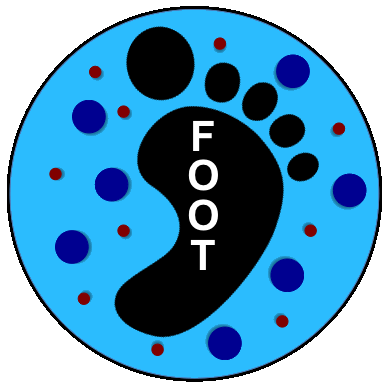 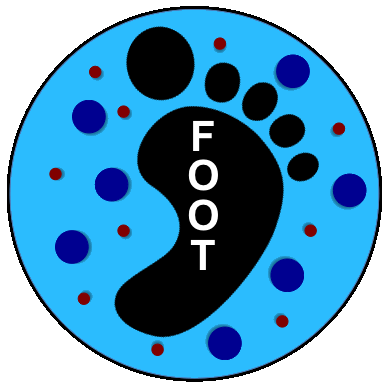 MAECI PROJECT:Measuring Oxygen Fragmentation For Improved Ion Therapy Strategies   (MOFFIITS)
Decided to measure cross sections in the «high» energy range: 
	16O on C, CH2, 32 h of beam, exact energy to be decided soon  
Use of the Cave A – currently studing the optimal detector geometry

We need to submit a project to the bio-PAC for 2026, when an Oxygen beem will be available. Time scale: mid-jan to mid-march.  (priority for beam?)

 MAECI will end support on October 2025 !!
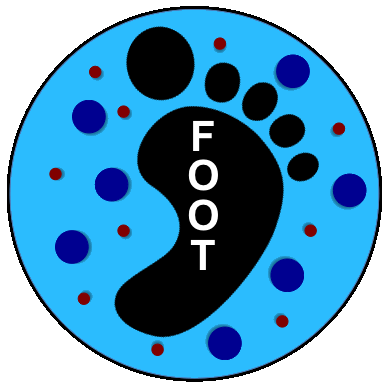 Time to start the meeting!
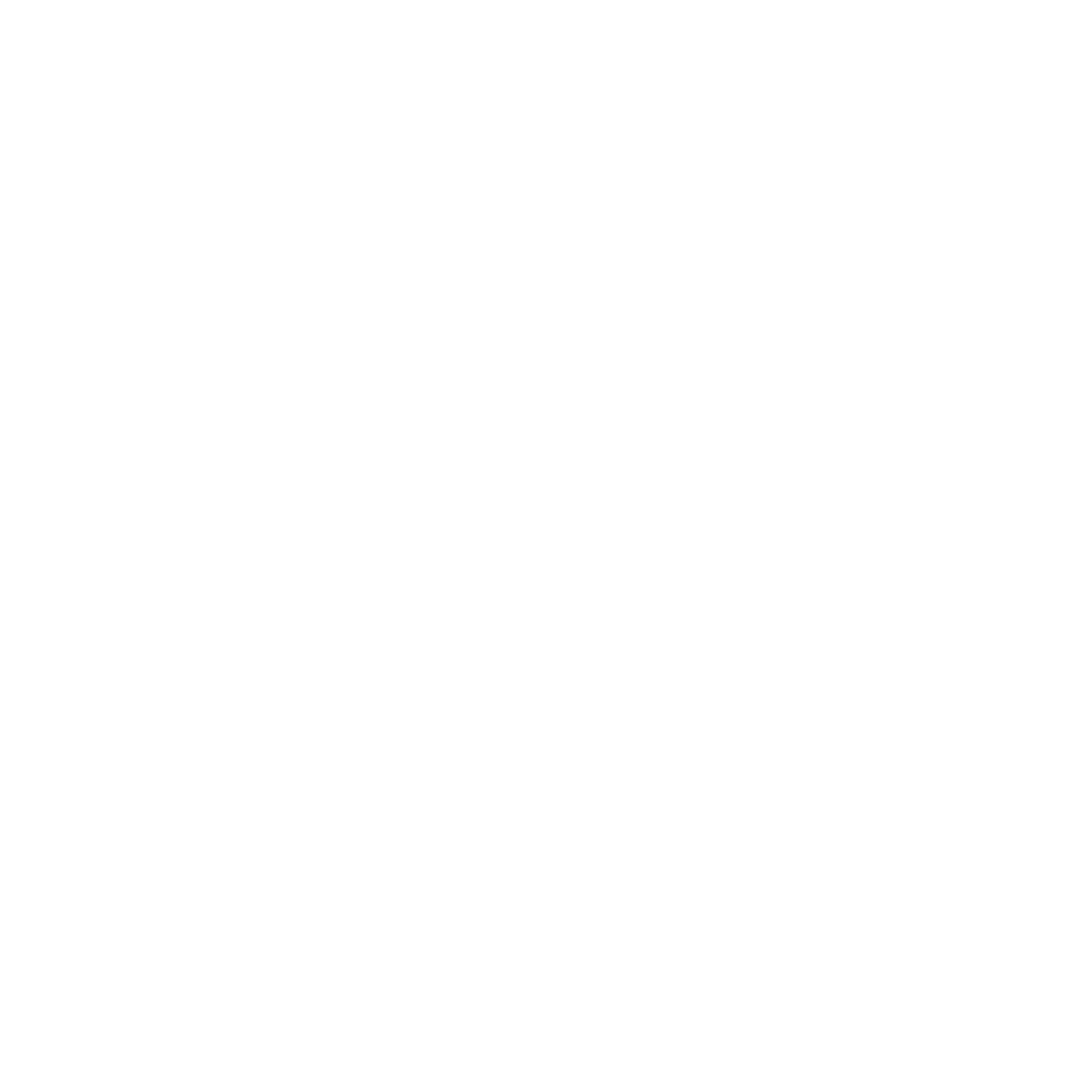 Please stay in the allocated time

Please upload your presentation as soon as possible

Have a fruitfull meeting!
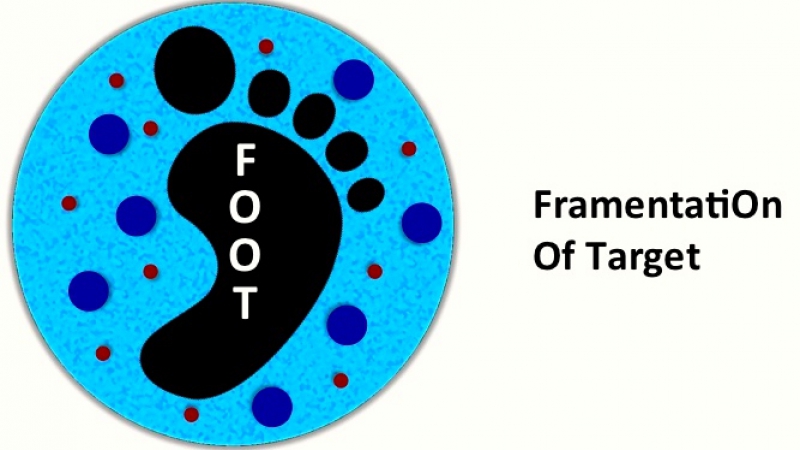 FOOT impact on the community
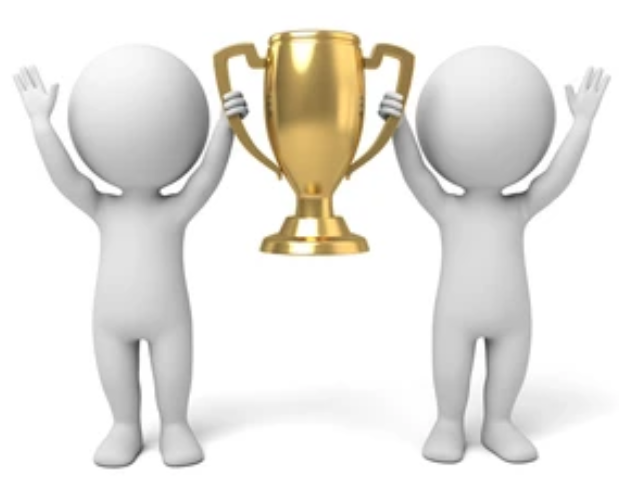 Activities ongoing on several fronts:
- Many are involved in PRIN 2022 (9!) activities and 
- in the MAECI Project
- Detector calibration & undestanding
- Analyses

Present at the Nuclear Physics Mid Term Plan & 
    Sesto Incontro Nazionale di Fisica Nucleare (Trento)

Paper and conference proceedings

Proposal writing 
No proposal in writing or in the waiting stage at the moment. 
Good: we’re fully booked till 2026!!

All these activities are are signs of a healthy 
and active collaboration!
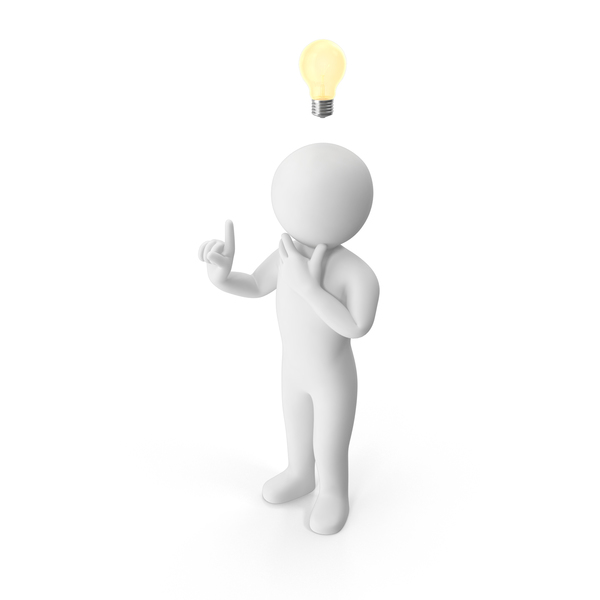 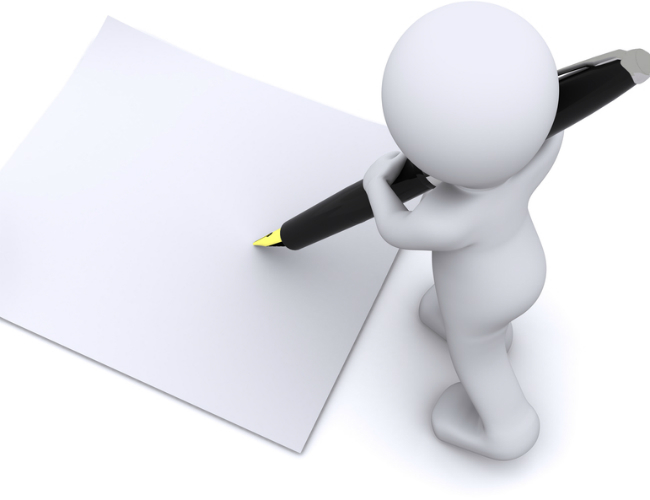 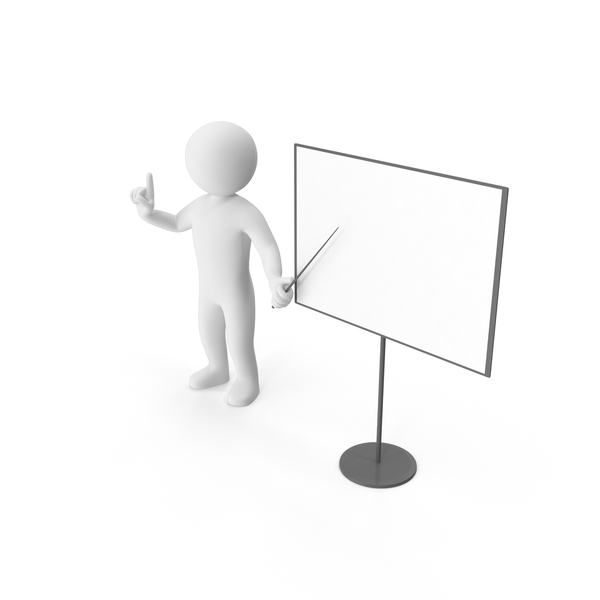 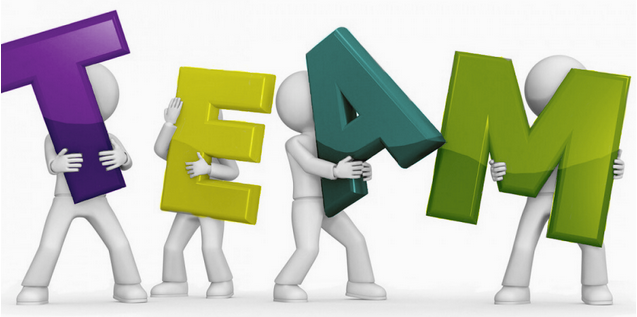 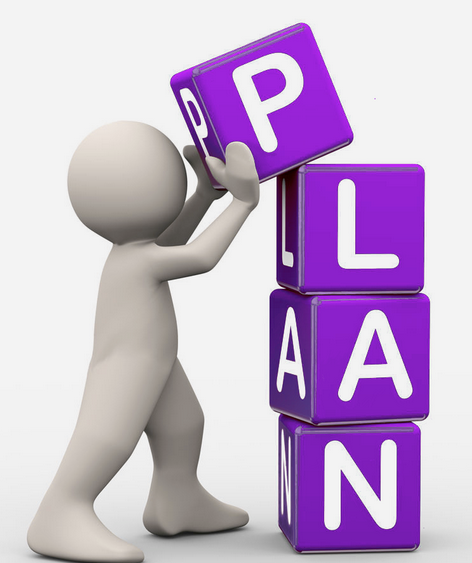 Results on GSI 2021  O+C, 400 MeV/N
Z=3
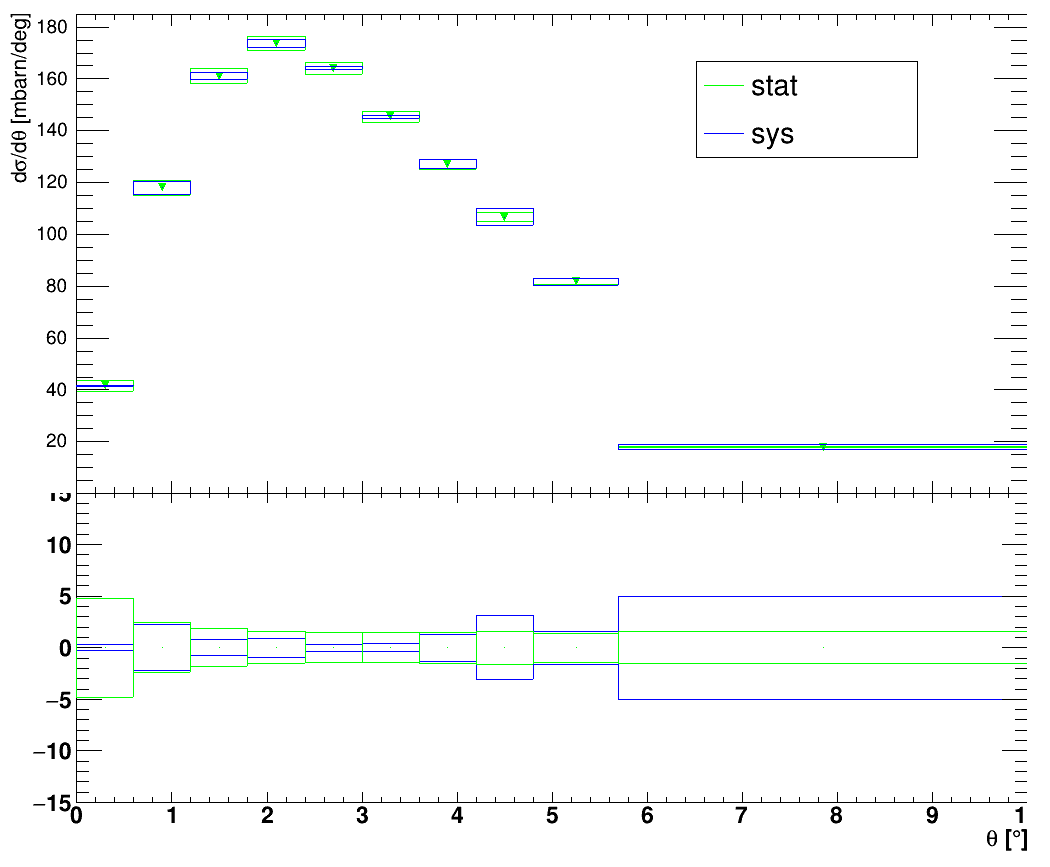 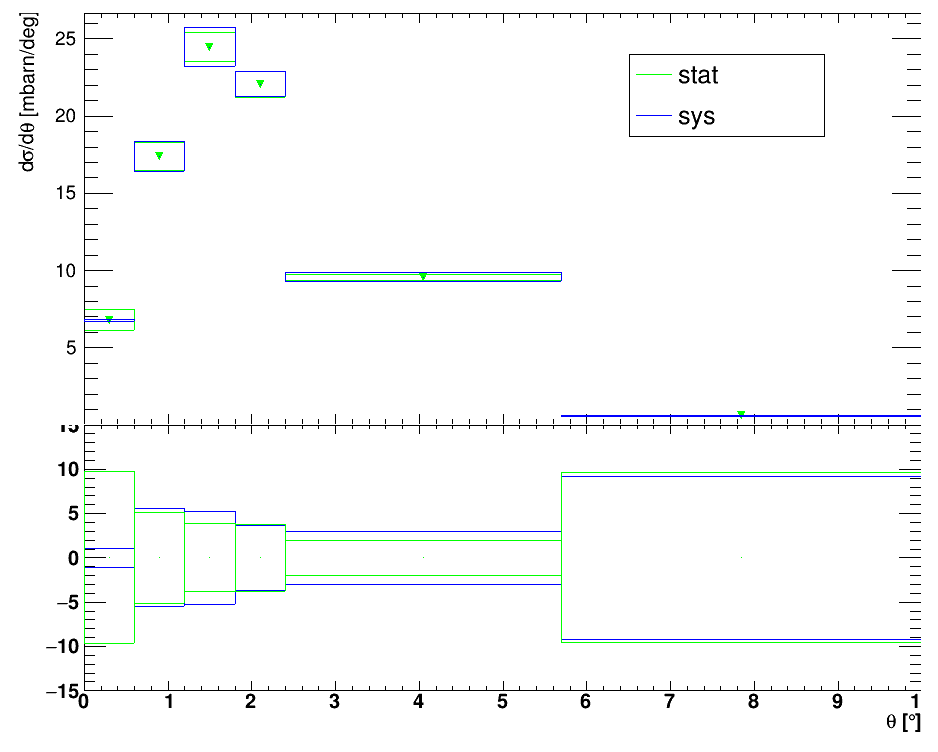 He
%
%
24
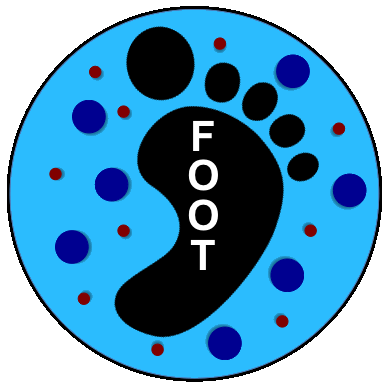 Integral cross section GSI 2021 – O+C 400 MeV
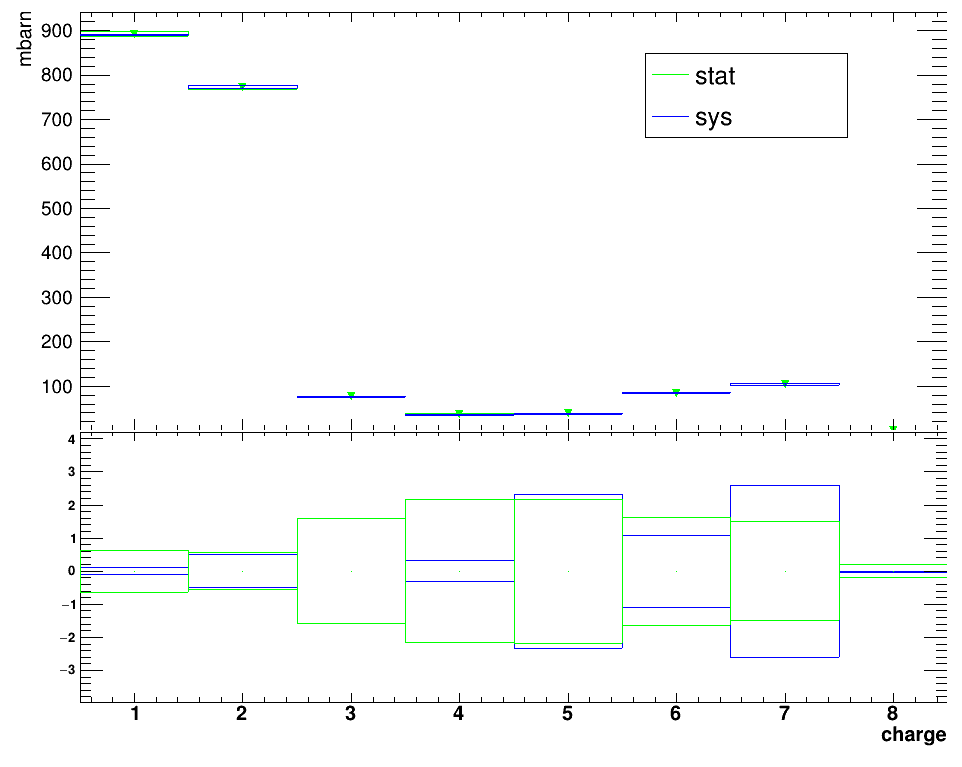 Paper in the writing stage
Uncertainties on cross sections
(much) lower than 5%

Analysis extension to the O+CH2
And extraction of O+H cross section
Under way
%
27
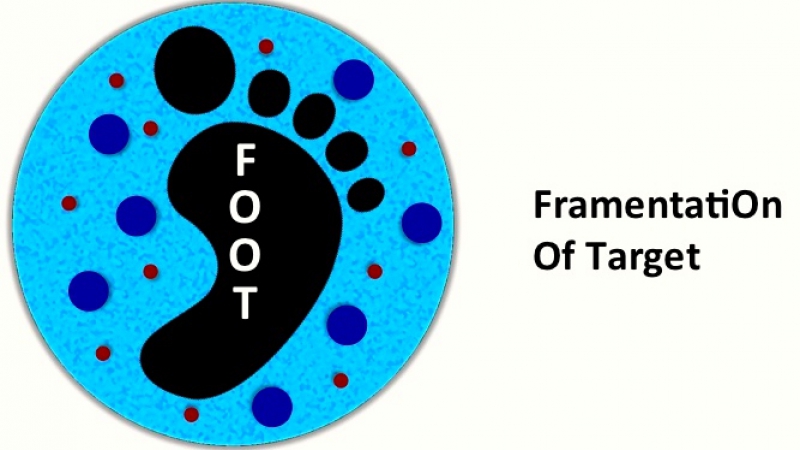 Tools
Monte Carlo:
Continuously evolving and following the different set-ups used in data takings or contributing to the definition of the set-ups!

Trigger and Data Acquisition:
Evolving with time and detectors on the beam line
More online controls; not yet finished!

Reconstruction software:
Shoe: continuous development. Not at all an easy task!
Tuning at each data taking (alignment, noise, detectors on the beam line….). 
Emulsions: properly running
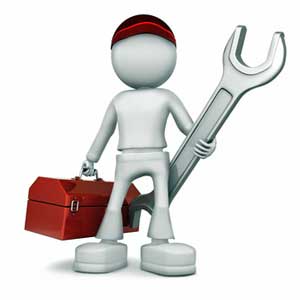 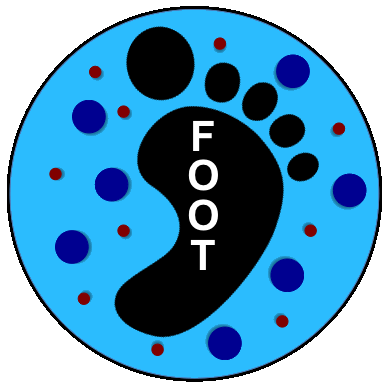 A general comment
We have an abundance problem: too many data sets
Still working on data from 2021 and earlier, while we have two samples in 2022 and one «engineering run» (good for physics) in 2023.

I would welcome if more people decide to be involved in the analyses, but I also know duties and opportunities in other fields (i.e. calibration, prins, …)

The 2024 CNAO data taking will likely be detuned to be detector understanding only (or mostly). A physics data taking will come soon after.
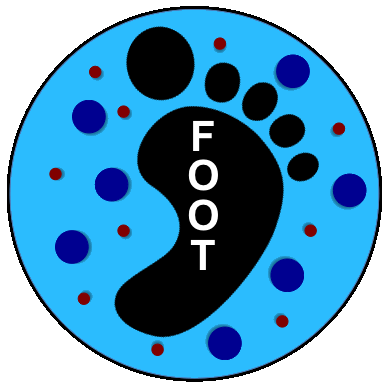 Fragmentation cross sections16O  on  natC  at  400 MeV/N kinetic energy
Relevant both for hadrontherapy and space radioprotection
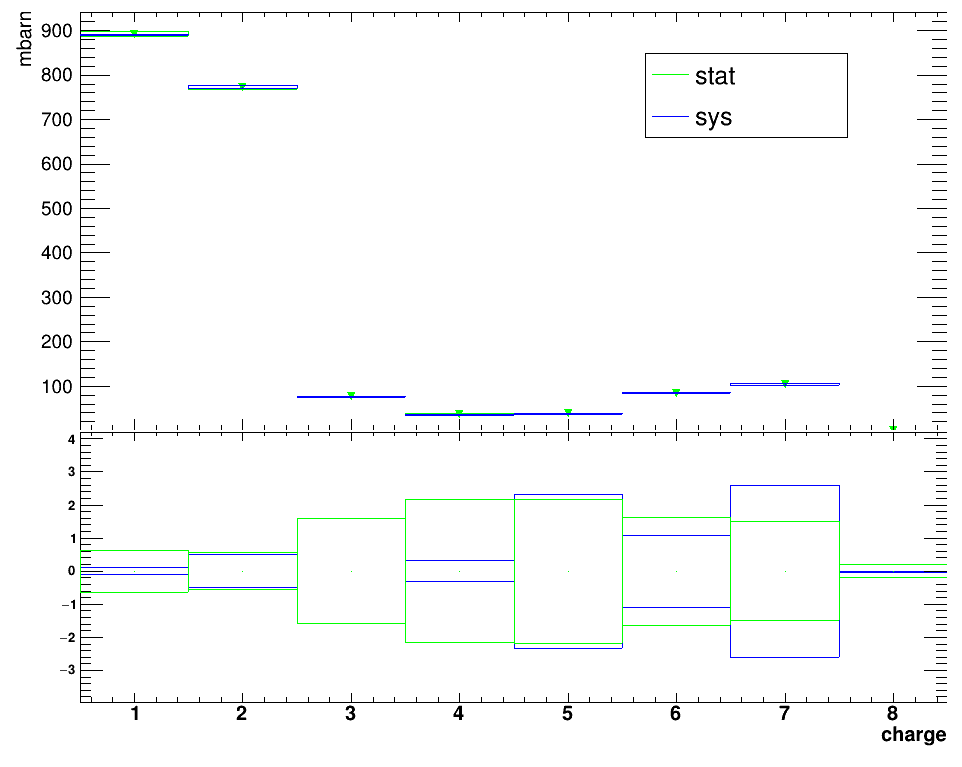 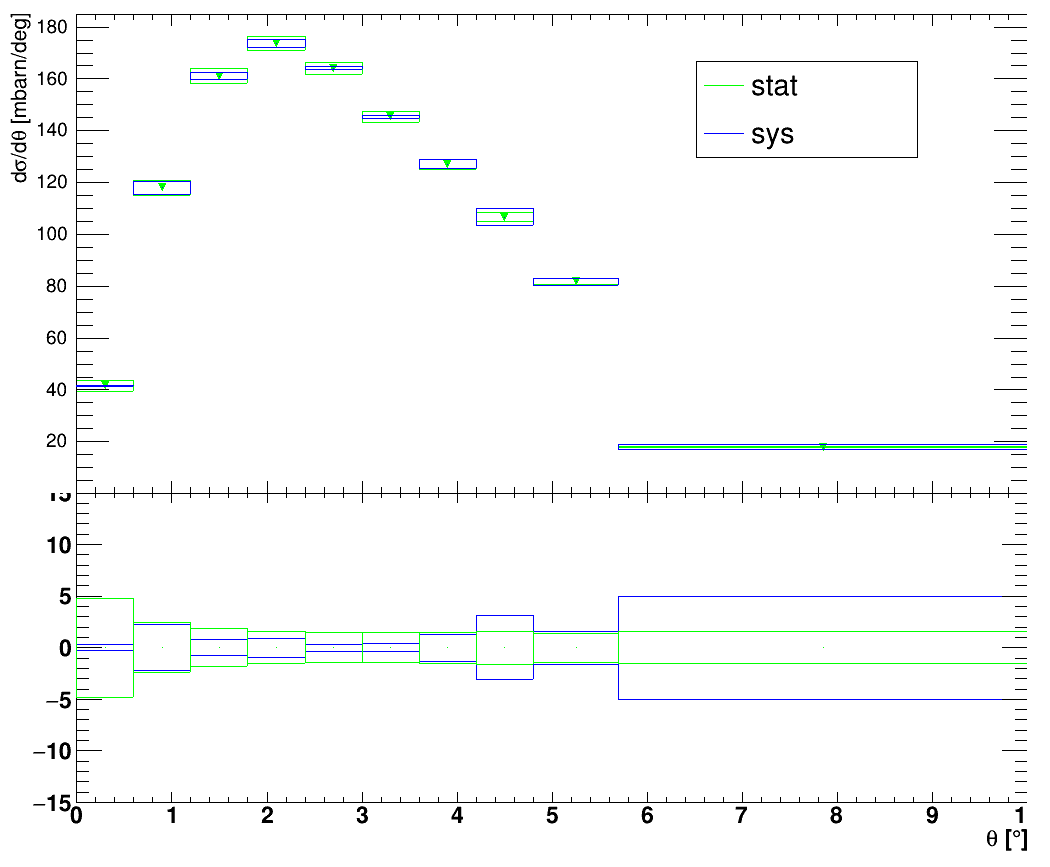 B
C
N
H
He
Li
Be
0
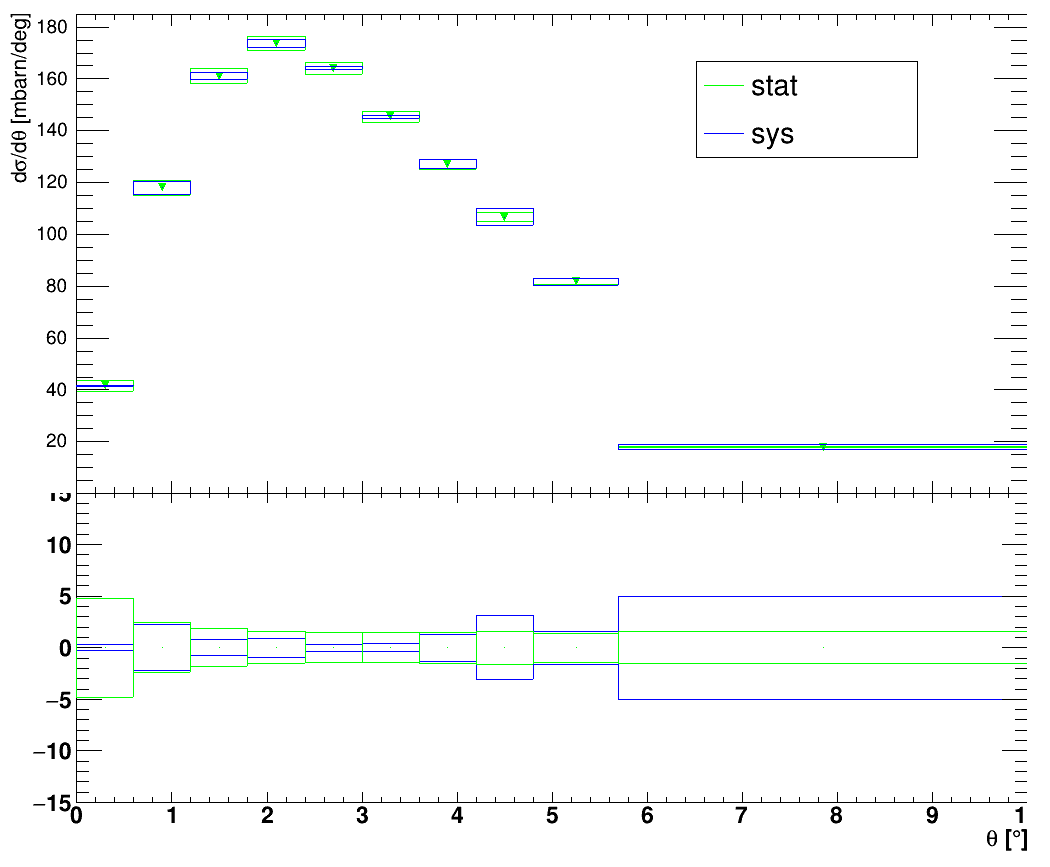 H
Li
Be
He
B
C
N